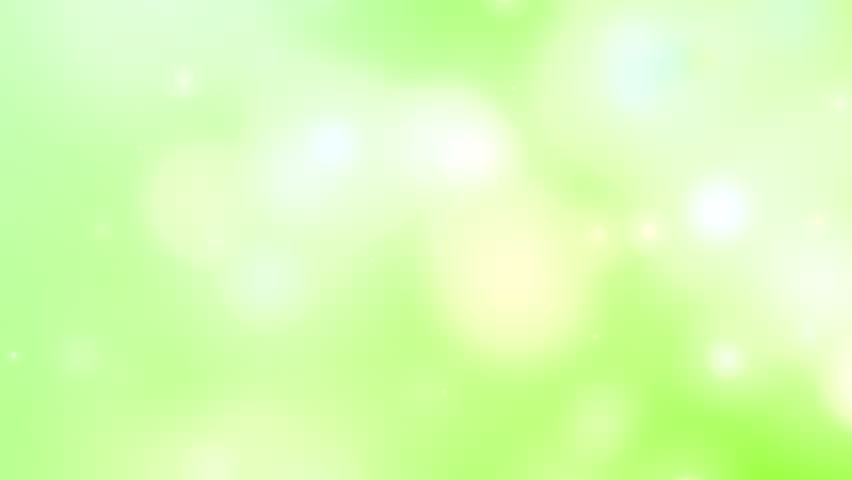 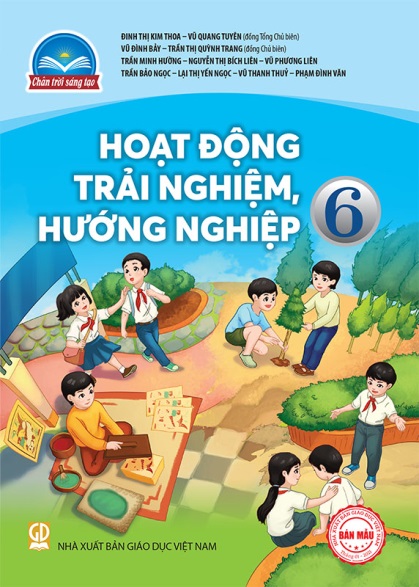 HOẠT ĐỘNG TRẢI NGHIỆM HƯỚNG NGHIỆP 6
CHỦ ĐỀ 1: 
KHÁM PHÁ LỨA TUỔI 
VÀ MÔI TRƯỜNG HỌC TẬP MỚI
(TUẦN 2)
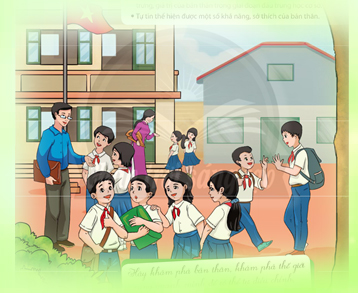 Giáo viên :
CHỦ ĐỀ 1: KHÁM PHÁ LỨA TUỔI VÀ MÔI TRƯỜNG HỌC TẬP MỚI
NV. 3
Điều chỉnh thái độ, cảm xúc của bản thân
Rèn luyện để tự tin bước vào tuổi mới lớn
NV. 4
Rèn luyện sự tập trung trong học tập
NV. 5
CHỦ ĐỀ 1: KHÁM PHÁ LỨA TUỔI VÀ MÔI TRƯỜNG HỌC TẬP MỚI
Điều chỉnh thái` độ, cảm xúc của bản thân
3
Hoạt động 1: Tìm hiểu cảm xúc của bản thân
TRÒ CHƠI
“Làm theo hiệu lệnh”
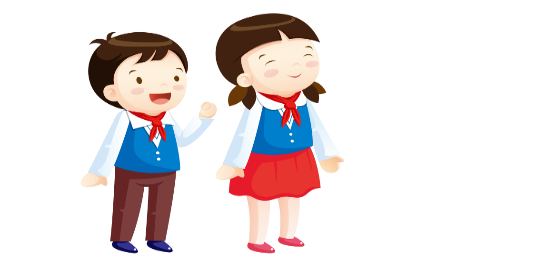 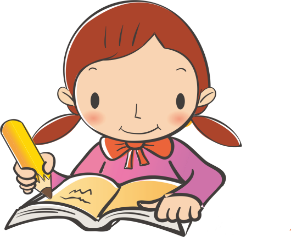 3
Điều chỉnh thái độ, cảm xúc của bản thân
Hoạt động 1: Tìm hiểu cảm xúc của bản thân
Hãy làm theo tôi nói, đừng làm theo tôi làm
Tất cả các em điều chỉnh cam để (thầy,cô) có thể quan sát chính diện.
Hãy làm theo tôi nói: 
Nói “Bạch Đằng”: đặt tay lên đầu.
Nói “học tốt”: đặt tay ở tai. 
Nói “chăm ngoan”:đặt tay ở cằm
3. Tất cả đều phải nhìn vào cam của (thầy,cô) để thực hiện
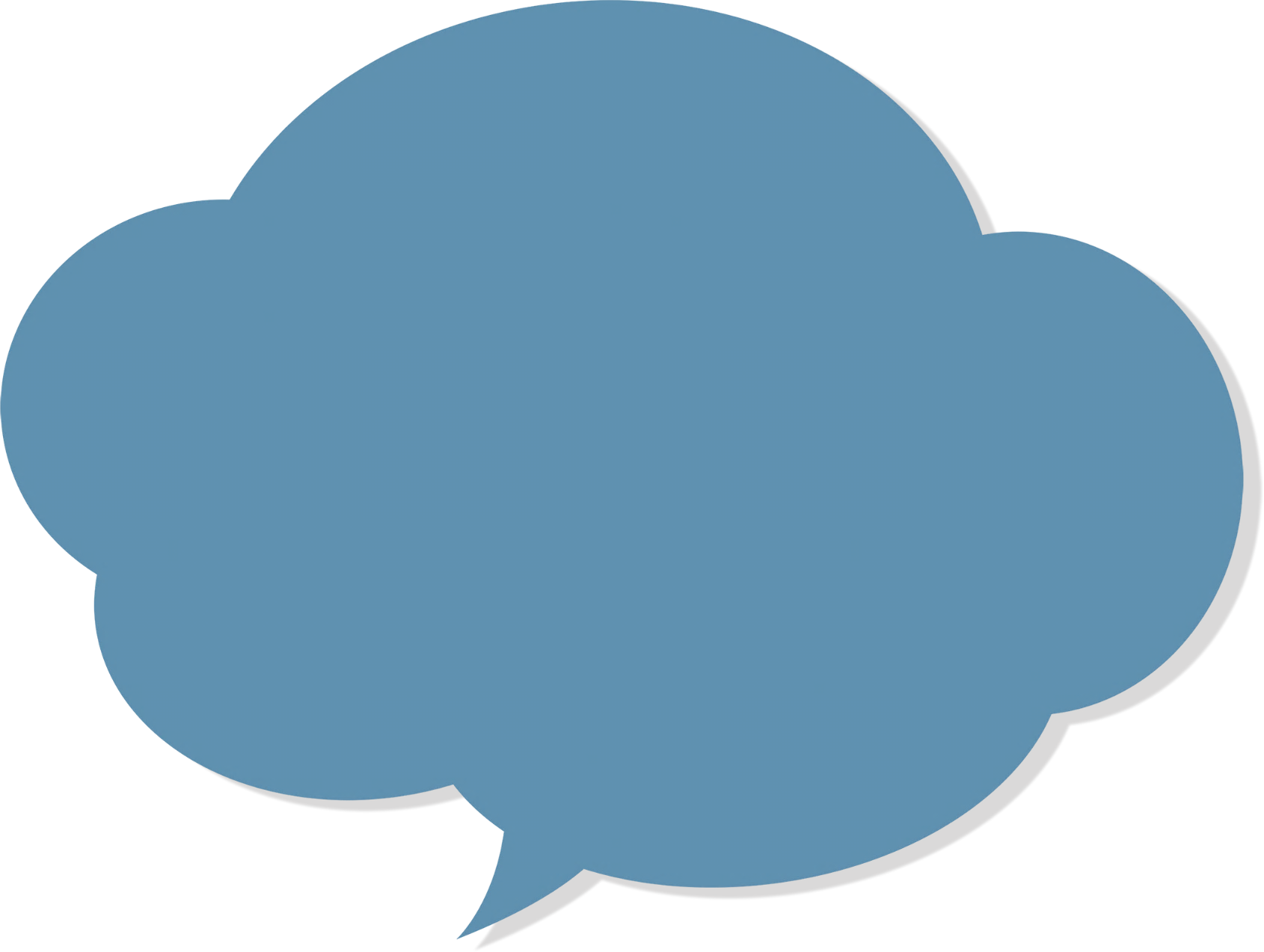 3
Điều chỉnh thái độ, cảm xúc của bản thân
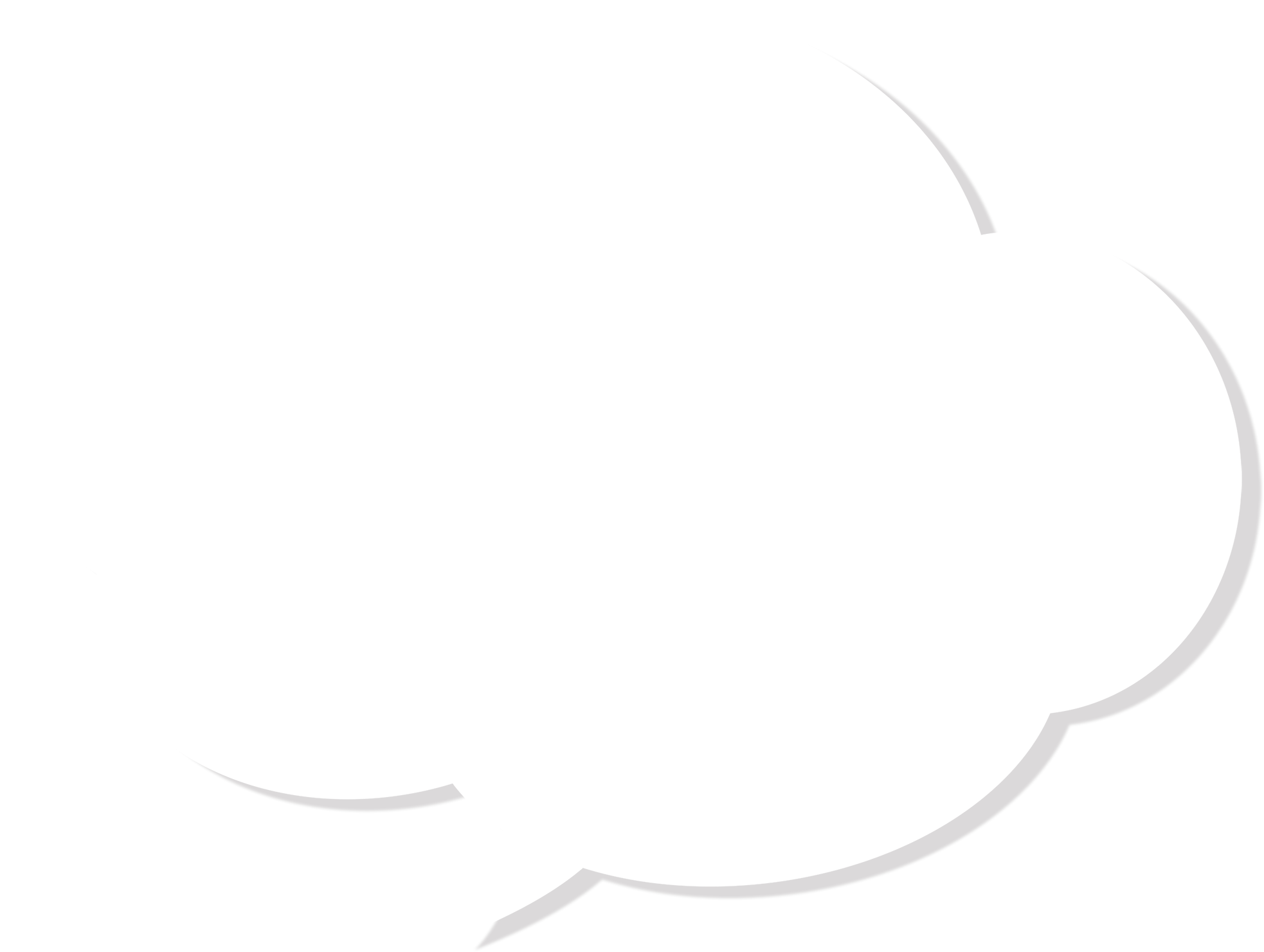 Hoạt động 1: Tìm hiểu cảm xúc của bản thân
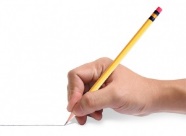 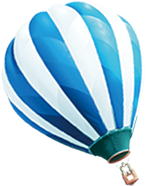 Việc rèn luyện điều chỉnh thái độ, cảm xúc sẽ giúp mình thích nghi được với cuộc sống tốt hơn.
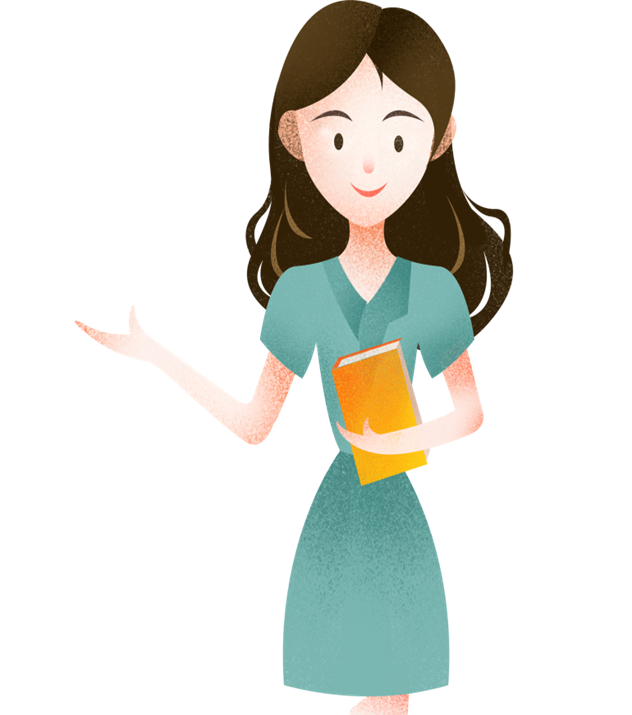 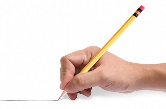 3
Điều chỉnh thái độ, cảm xúc của bản thân
Hoạt động 2: điều chỉnh thái độ, cảm xúc của bản thân “ ”
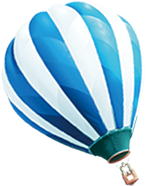 Nhiệm vụ: 
Mỗi học sinh chuẩn bị 2 tờ giấy nhớ
Hãy nghĩ đến 1 bạn ở trong lớp mình mà em ấn tượng nhất
Bước 1
Tờ 1: vẽ hình , ghi  3 đặc điểm ở bạn mà em thích ở bạn đó
Tờ 2: vẽ hình . Ghi  2 đặc điểm ở bạn mà em không thích ở bạn đó
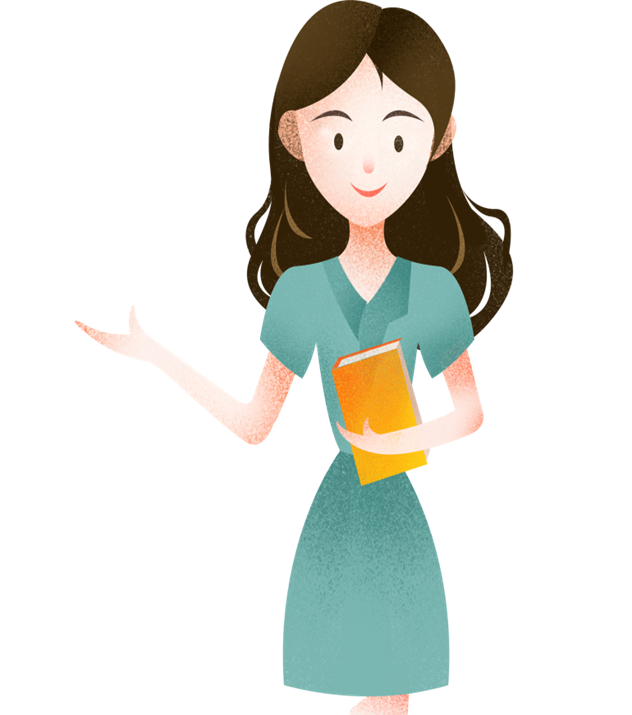 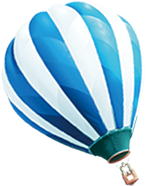 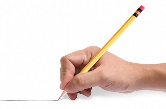 3
Điều chỉnh thái độ, cảm xúc của bản thân
Hoạt động 2: điều chỉnh thái độ, cảm xúc của bản thân “ ”
Bước 1
Tờ 1: Vẽ hình , ghi  3 đặc điểm ở bạn mà em thích ở bạn đó
Tờ 2: vẽ hình . Ghi  2 đặc điểm ở bạn mà em không thích ở bạn đó
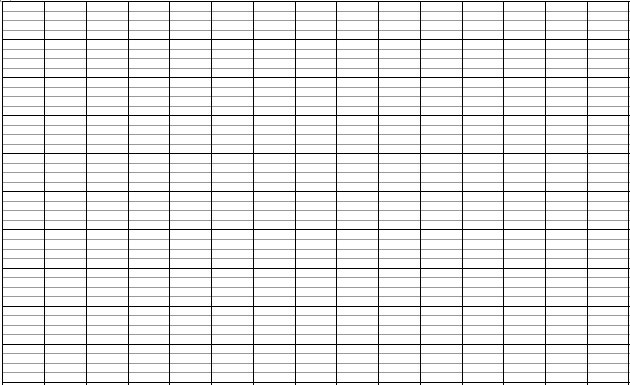 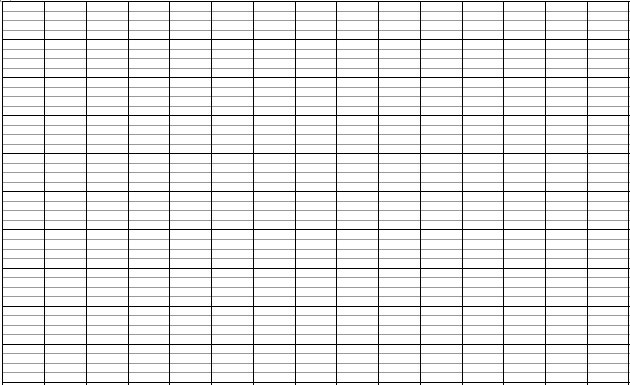 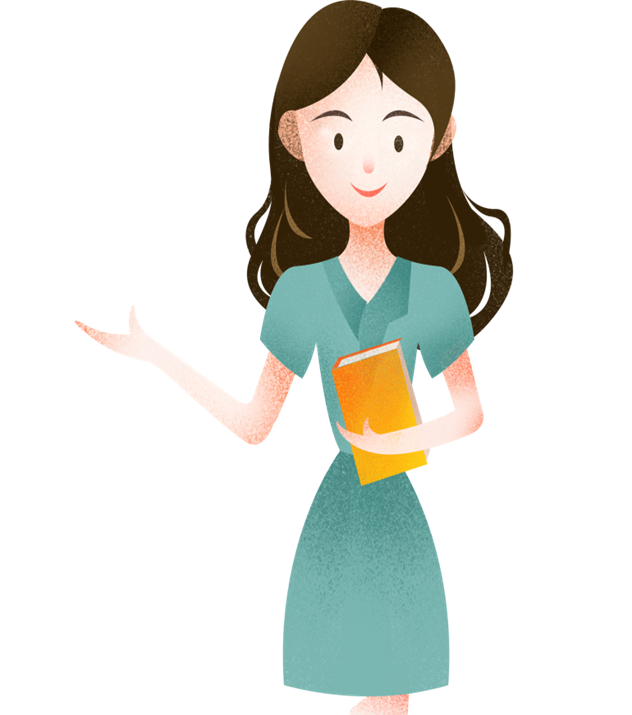 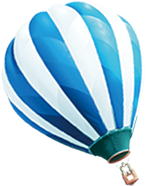 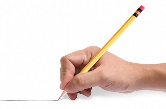 3
Điều chỉnh thái độ, cảm xúc của bản thân
Hoạt động 2: điều chỉnh thái độ, cảm xúc của bản thân “ ”
Bước 2
Tờ 1:Dán tờ mặt  lên chỗ dễ nhìn thấy nhất
Tờ 2: Xé vụn tờ mặt  quên hết những điều không tốt về người đó và 
                      CƯỜI THẬT TƯƠI
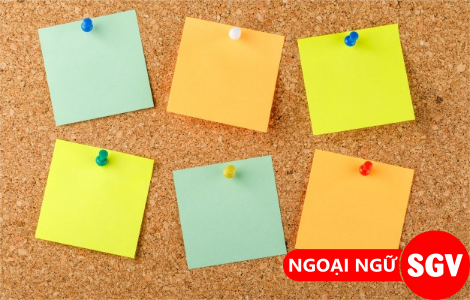 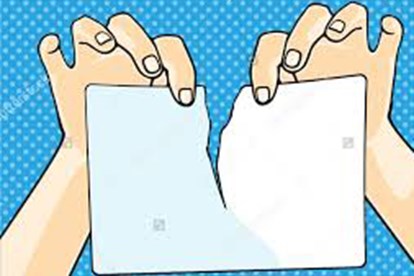 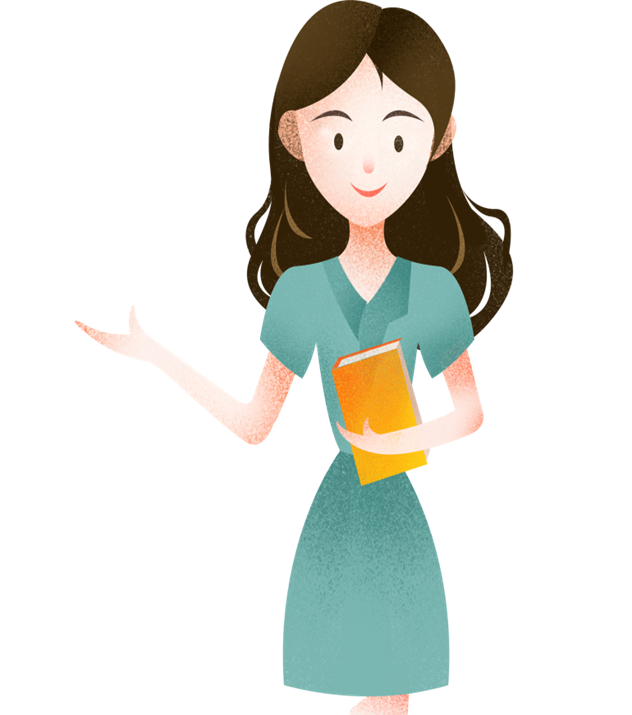 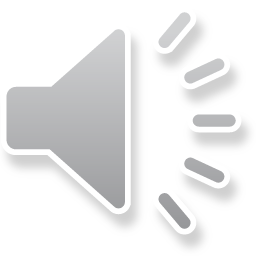 CHỦ ĐỀ 1: KHÁM PHÁ LỨA TUỔI VÀ MÔI TRƯỜNG HỌC TẬP MỚI
Điều chỉnh thái độ, cảm xúc của bản thân
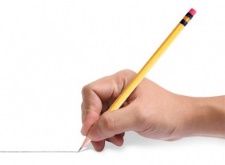 3
Biện pháp:
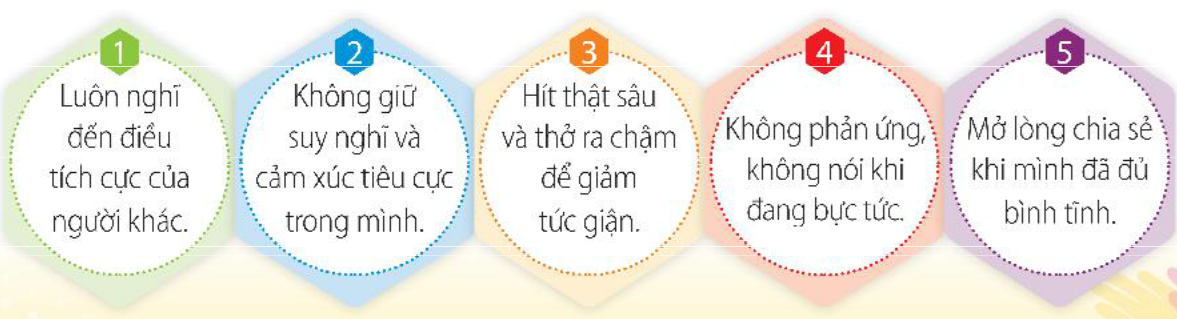 CHỦ ĐỀ 1: KHÁM PHÁ LỨA TUỔI VÀ MÔI TRƯỜNG HỌC TẬP MỚI
Rèn luyện để tự tin bước vào tuổi mới lớn
4
Hoạt động 1: khảo sát sự tự tin của học sinh
Ai thấy mình tự tin?
RẤT TỰ TIN
Điều gì làm em tự tin? Điều gì làm em chưa tự tin?
KHÁ TỰ TIN
CHƯA TỰ TIN
CHỦ ĐỀ 1: KHÁM PHÁ LỨA TUỔI VÀ MÔI TRƯỜNG HỌC TẬP MỚI
Rèn luyện để tự tin bước vào tuổi mới lớn
4
Hoạt động 2: rèn luyện sự tin
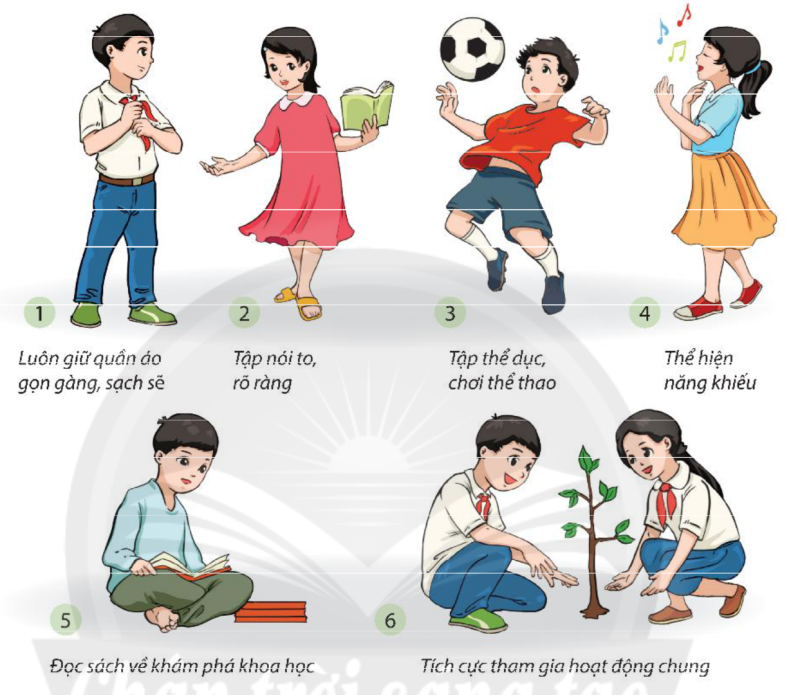 Việc làm nào giúp em trở nên tự tin? 
Vì sao?
CHỦ ĐỀ 1: KHÁM PHÁ LỨA TUỔI VÀ MÔI TRƯỜNG HỌC TẬP MỚI
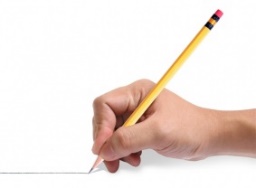 Rèn luyện để tự tin bước vào tuổi mới lớn
4
+ Luôn giữ quần áo gọn gàng, sạch sẽ
+ Tập thể dục chơi thể thao
+ Thể hiện năng khiếu
+ Đọc sách khám phá khoa học
+ Tham gia các hoạt động chung
CHỦ ĐỀ 1: KHÁM PHÁ LỨA TUỔI VÀ MÔI TRƯỜNG HỌC TẬP MỚI
Rèn luyện sự tập trung trong học tập
5
Hoạt động: thực hành rèn luyện sự tập trung
Mời các em xem đoạn video sau, và trả lời các câu hỏi:
½ dân số trên thế giới thuận tay trái. Đúng hay sai?
Người cổ đại có thuận tay trái không? Bằng chứng nào  thể hiện điều đó?
Bạn có thể chọn tay mình muốn thuận hay ko?
Bố thuận tay Trái, mẹ thuận tay Phải thì bạn có bao nhiêu % sẽ thuận tay trái?
 Nếu cả bố và mẹ thuận tay phải thì bạn có thể sẽ thuận tay trái không?
CÙNG XEM ĐOẠN VIDEO CLIP VỀ NHỮNG ĐẶC TÍNH 
CỦA NGƯỜI THUẬN TAY TRÁI, THUẬN TAY PHẢI
https://www.youtube.com/watch?v=TGLYcYCm2FM
CHỦ ĐỀ 1: KHÁM PHÁ LỨA TUỔI VÀ MÔI TRƯỜNG HỌC TẬP MỚI
Rèn luyện sự tập trung trong học tập
5
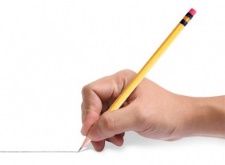 Lắng nghe thầy cô giảng bài
Không làm việc riêng, nói chuyện, mở chat, mở thêm tag...
Nghiêm túc thực hiện nhiệm vụ
Ghi chép đầy đủ các kiến thức cần thiết
Mạnh dạn hỏi thầy cô khi mình chưa hiểu
CHỦ ĐỀ 1: KHÁM PHÁ LỨA TUỔI VÀ MÔI TRƯỜNG HỌC TẬP MỚI
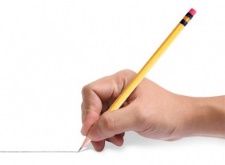 DẶN DÒ
Học sinh xem lại bài học ở nhiệm vụ 3,4,5.
BÀI TẬP: Học sinh quay 1 video từ “1,5 - 2 phút” để thể hiện sự tự tin của mình  ( ví dụ có thể đóng vai làm người dẫn chương trình, ca sĩ, người mẫu.....)
Xin chào và hẹn gặp lại các em